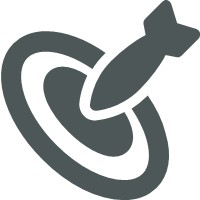 Tydlighet: 92 / 100
'Planeringen är tydlig'
Svarsfördelning
Tidslinje över genomsnittssvar
Liselotte Nilsson-Klangs organisation
Vardaga - Region Syd
1
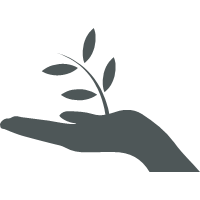 Värde: 93 / 100
'Vi lägger tiden på rätt saker'
Svarsfördelning
Tidslinje över genomsnittssvar
Liselotte Nilsson-Klangs organisation
Vardaga - Region Syd
2
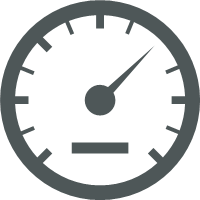 Effektivitet: 93 / 100
'Jag har de verktyg och stöd som behövs för att göra ett bra jobb'
Svarsfördelning
Tidslinje över genomsnittssvar
Liselotte Nilsson-Klangs organisation
Vardaga - Region Syd
3
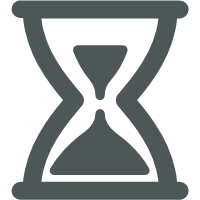 Belastning: 92 / 100
'Det finns tillräckligt med tid för att göra mina arbetsuppgifter'
Svarsfördelning
Tidslinje över genomsnittssvar
Liselotte Nilsson-Klangs organisation
Vardaga - Region Syd
4
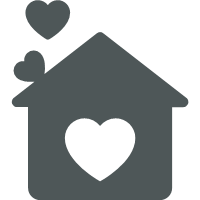 Gemenskap: 98 / 100
'Jag känner gemenskap på jobbet'
Svarsfördelning
Tidslinje över genomsnittssvar
Liselotte Nilsson-Klangs organisation
Vardaga - Region Syd
5
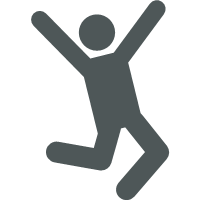 Entusiasm: 89 / 100
'Just nu trivs jag bra med jobbet'
Svarsfördelning
Tidslinje över genomsnittssvar
Liselotte Nilsson-Klangs organisation
Vardaga - Region Syd
6